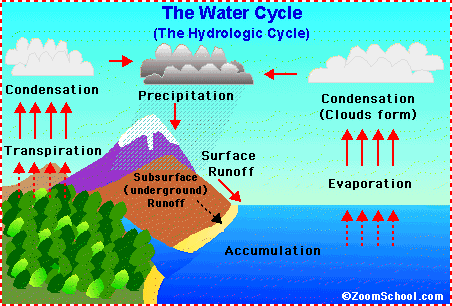 The Water Cycle
First, it is evaporation. The sun heats up the water and rises. Second, it is condensation. It is cooled water vapor that condenses into water droplets, that forms clouds. Last, it is percipitation. It is when the water droplets get heavy and fall from the sky as any kind of percipitation.
Solids, Liquids, and Gases
Solids are things that have definite size and shape. Liquids are matters that can fill a container. Gases are matters that have no definite size and shape.
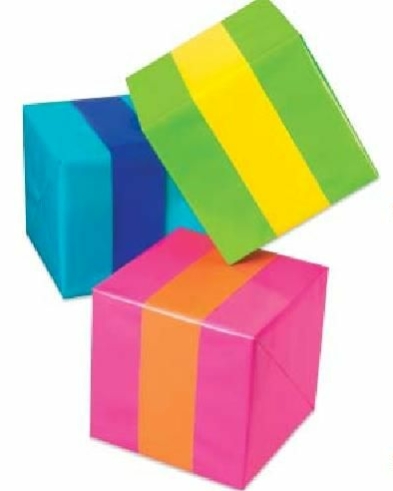 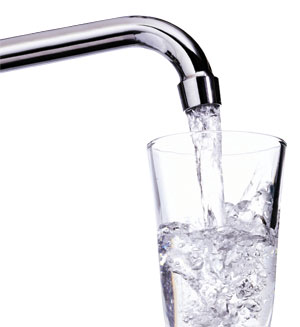 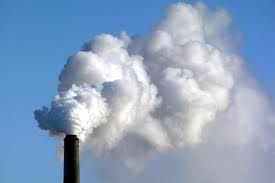 4 Types of Percipitation
rain                                       sleet 




Snow                                                      hail
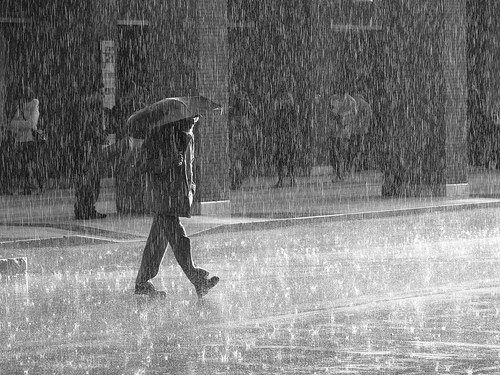 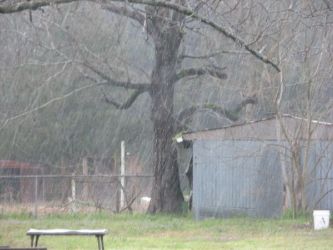 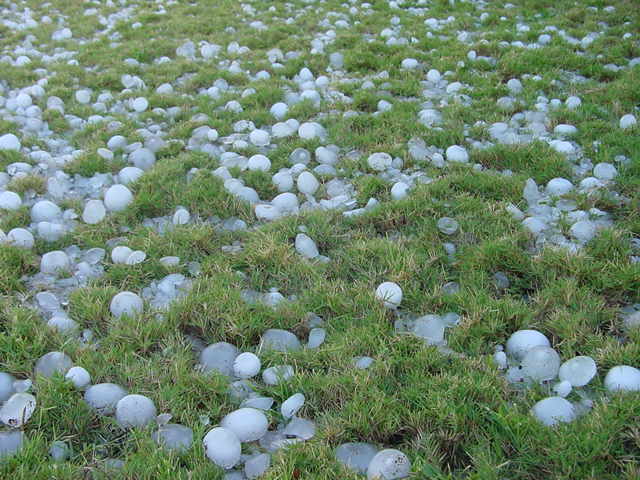 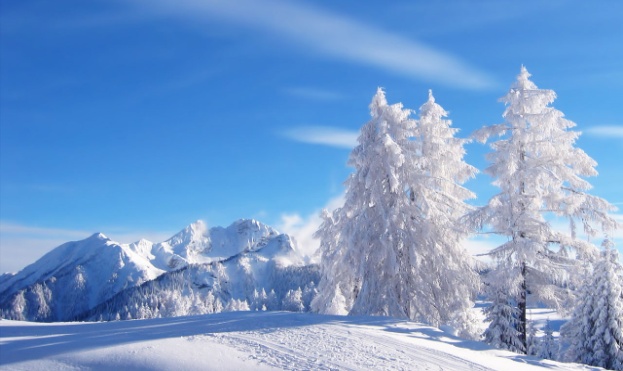 What Causes the Formation of Clouds?
When the water vapor cools it forms a cloud of water vapor (or ice crystals).
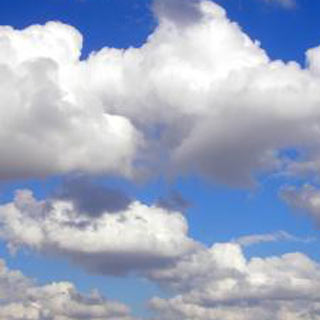 Stratus clouds
Stratus clouds are low clouds that are layers. They usually bring rain.
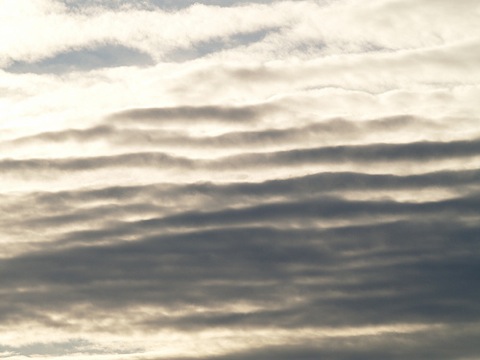 Cumulus clouds
Cumulus clouds are fluffy and are flat underneath. They usually bring fair weather.
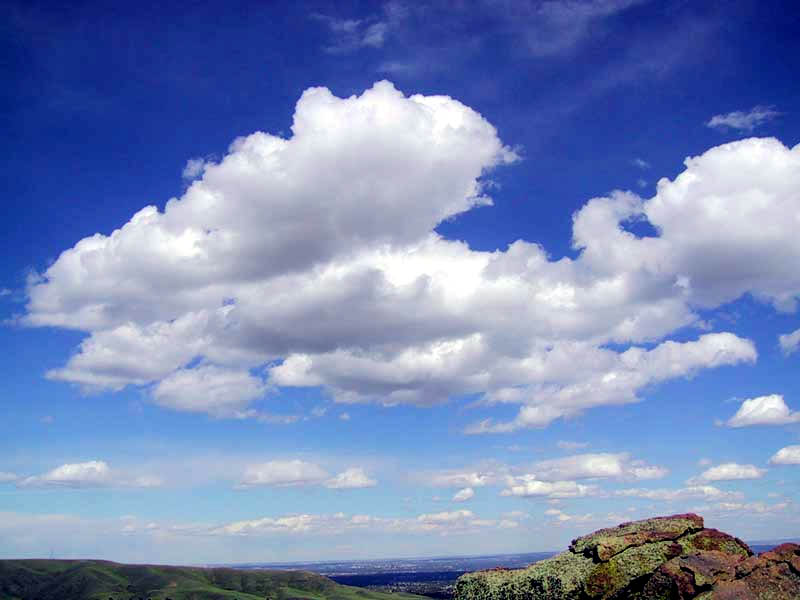 Cirrus clouds
Cirrus clouds are thin and look like feathers. These clouds are formed by ice crystals. Cirrus clouds also, usually bring fair weather.
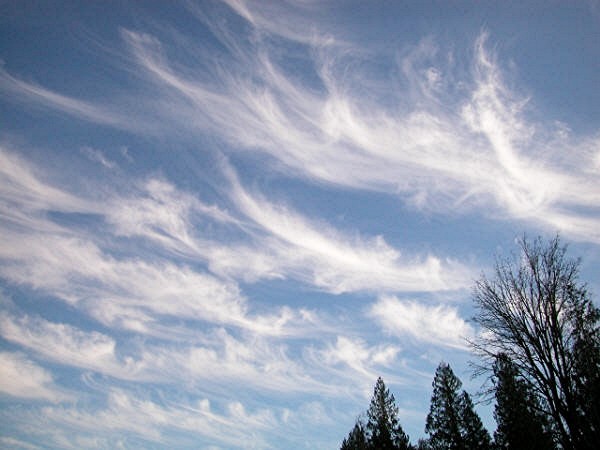 Cumulonimbus clouds
Cumulonimbus clouds are clouds that usually bring thunderstorms.
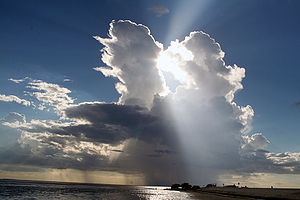 Differences Between Weather and Climate
Weather is conditions of the atmosphere at a certain place and time. 
Climate is weather conditions in an area over a long time.
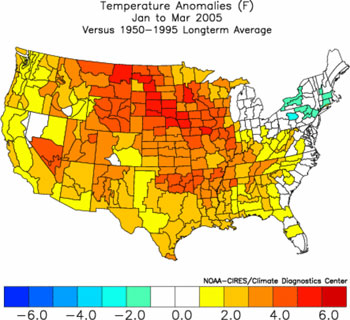 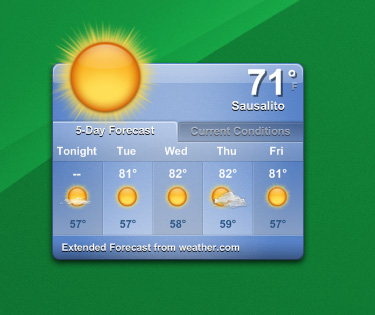 What a Thermometer Measures
A thermometer measures temperature.
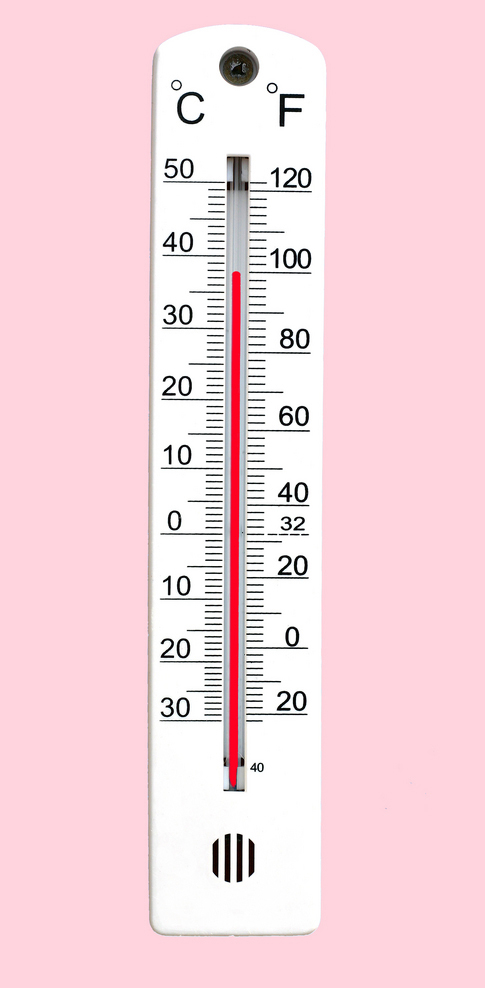 What a Rain Gauge Measures
A rain gauge measures falling rain.
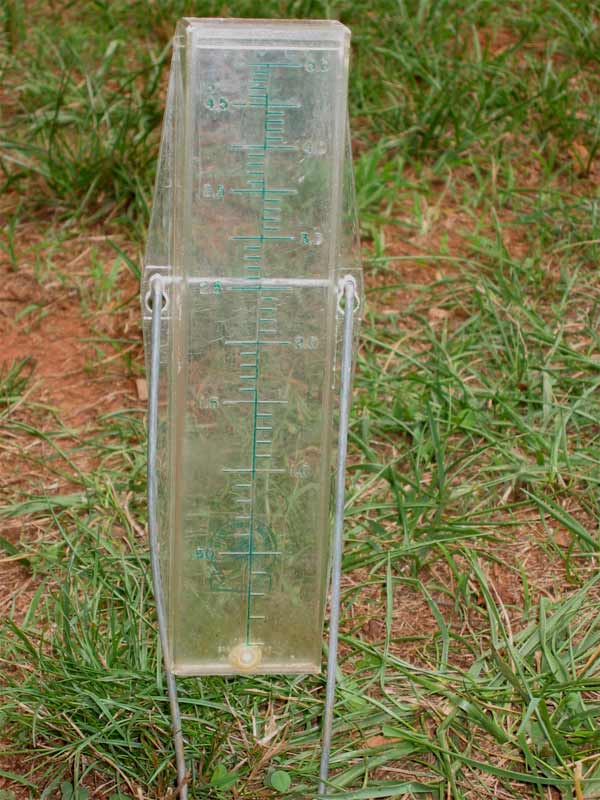 What a Barometer Measures
A barometer measures air pressure.
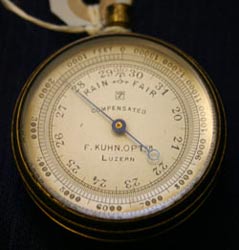 What a Wind Vane Measures
A wind vane measures which way the wind is blowing.
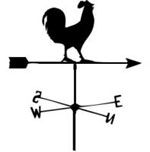 What an Anemometer measures
An anemometer measures wind speed.
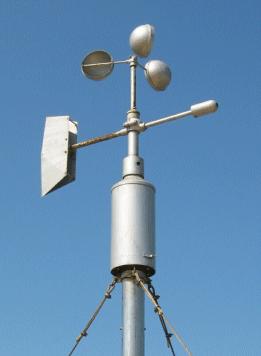 Cold Fronts and Warm Fronts
A cold front is a cold air mass. A cold front usually brings thunderstorms.
A warm front is a warm air mass. A warm front usually brings clouds and steady precipitation.
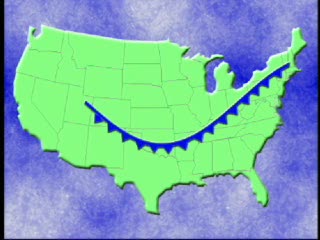 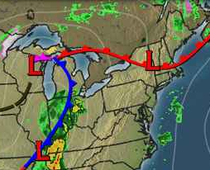 Summary of What I’ve Learned
I learned about a lot of different types of weather and how to read a weather map.
My favorite part was learning about the different types of clouds. My favorite cloud is the cumulus because they are puffy.
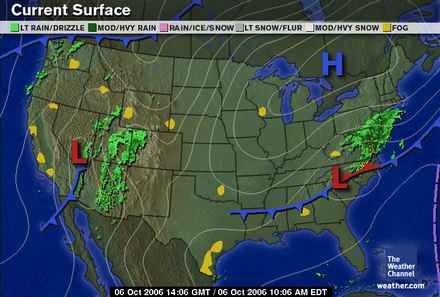